世亚特材（浙江）有限公司
2022.08
Contents
世亚集团简介
  1. 沿革
  2. 集团概要
  3. 全球网络
  4. 事业成就
  5. 核心价值
  6. 世亚昌原特殊钢介绍
  
II. 世亚特材介绍
   1. 公司简介 
   2. 生产产品
   3. 主要工序介绍
   4. 竞争优势
   5. 项目签约
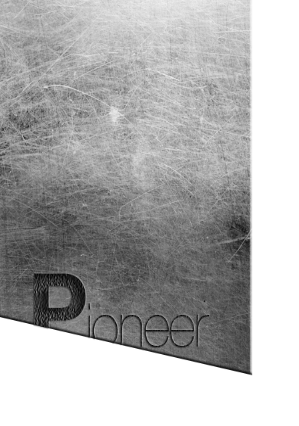 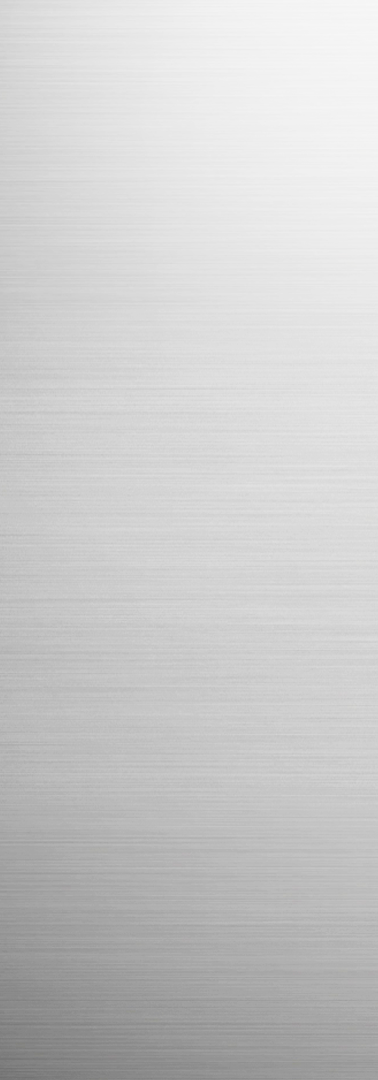 1. 历史 & 成长
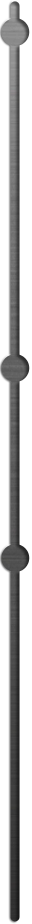 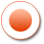 1960
1960   设立釜山铁管工业(现世亚制钢控股) 
1969   釜山铁管工业公开发行
1978   设立美国法人(SeAH Steel America)
1979   设立海德通运(现SeAH L&S), 韩国Bundy(现SeAH FS)
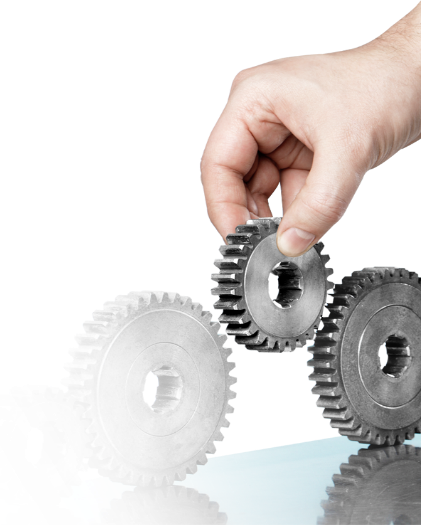 1980
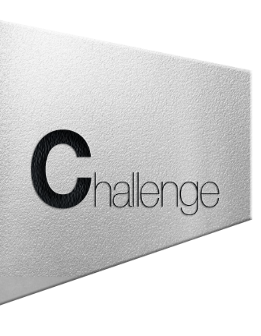 1985   设立韩国Alloy Road(现SeAH  ESAB) 
1987   设立海德机械(现SeAH Engineering)
1988   收购昌原钢业(现世亚特殊钢)
1990
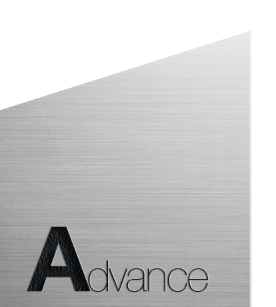 1992   设立世亚HAIAM学术奖学基金会 
1993   设立越南合作法人(Vietnam Steel Pipe)
1994   设立世亚金属(现SeAH Metal) 
1995   设立越南、日本当地法人(SeAH Steel Vina, SeAH Japan)
1996   集团名称变更为‘世亚'
2000
2001   设立控股公司SeAH Holdings，交易所上市
2002   设立中国法人(北京)
2003   收购KIA特殊钢(现SeAH Besteel), 设立中国法人(佛山)
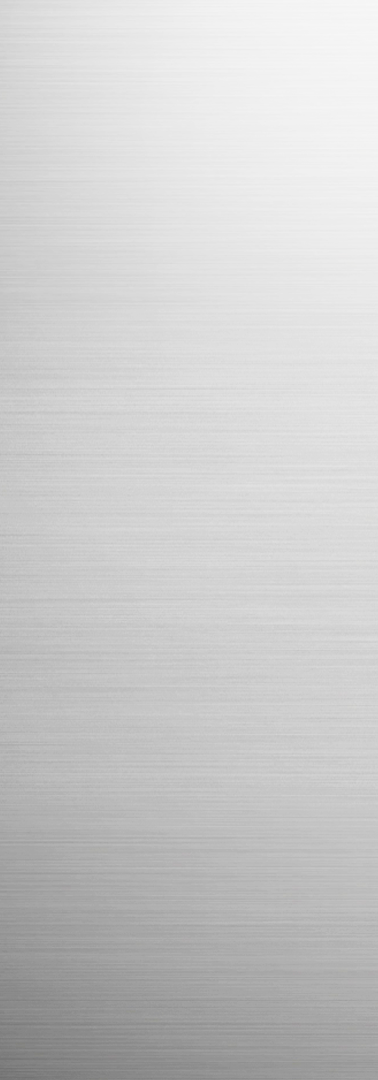 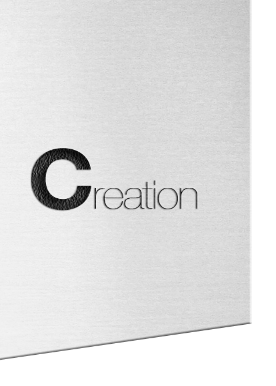 1. 历史 & 成长
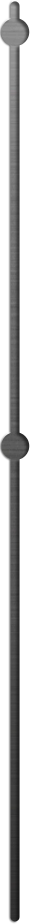 2000
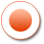 2004   设立泰国法人(SeAH Precision Metal)
2005   设立中国法人(苏州)
2007   设立中国法人(南通&青岛)
2008   设立墨西哥、印度尼西亚现地法人
2009   SeAH Networks成立
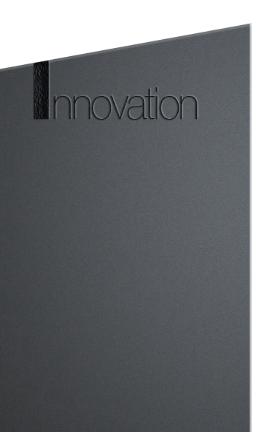 2010
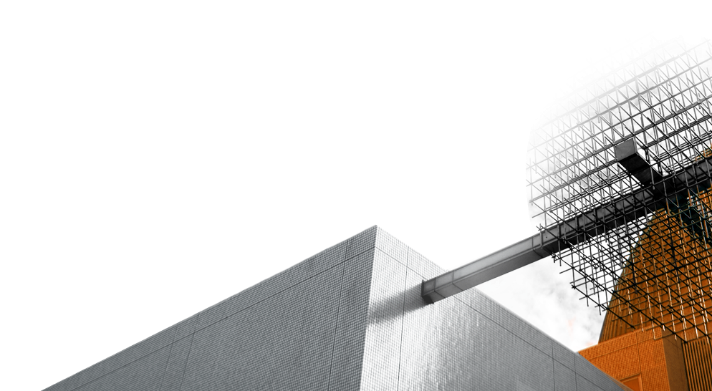 2010   收购光阳合金铁(SeAH M&S), 设立阿拉伯联合酋长国法人(SeAH Steel UAE)
2011   世亚特殊钢交易所上市，设立印度法人
2013   设立世亚Woon Hyung Lee文化财团, 设立中国法人(天津)
2014   收购意大利钢管企业INOX TECH
2015   收购POSCO特殊钢(现世亚昌源特殊钢), 设立泰国法人(POS-SeAH Steel Wire)
2016   设立美国特殊钢销售法人(SeAH Global),
            收购2家美国OCTG企业资产, 设立SeAH Steel USA
2017   剥离世亚制钢销售业务, 设立SeAH CM
2018   世亚制钢控股成立, 并购DONG-A Steel,
            设立泰国特殊钢销售法人(SeAH Global (Thailand))
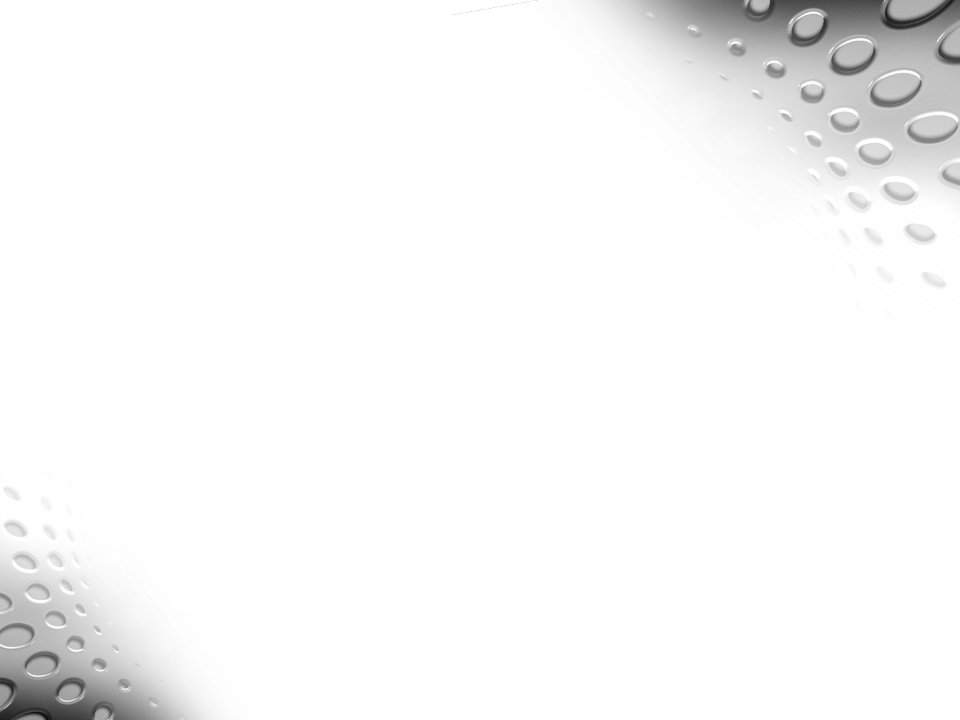 2. 世亚概览
概要
成立日期
1960年10月19日
关联公司
56个(国内24个, 海外32个)
上市公司
5个(世亚控股, 世亚制钢控股, 世亚制钢, SeAH Besteel, 世亚特殊钢)
事业领域
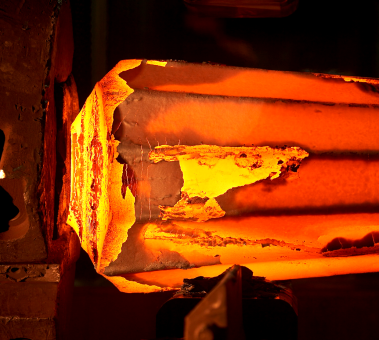 钢铁
非钢铁
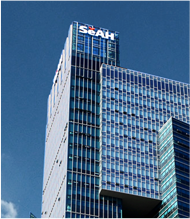 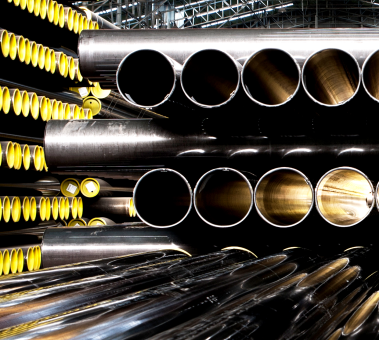 90
철강
钢管
Steel Tube
线材
焊接材料
投资 ∙ 租赁
矿物加工
流通∙物流
IT∙系统
工程
特殊钢
板材
10
SeAH Besteel
世亚昌源特殊钢
%
%
SeAH Holdings
SeAH Steel控股
SeAH Steel
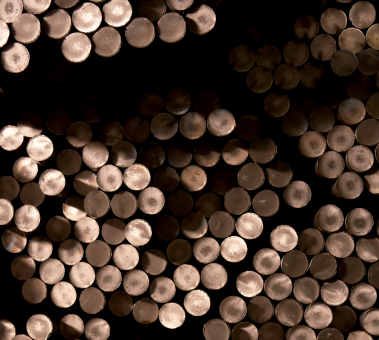 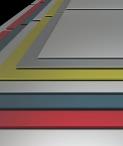 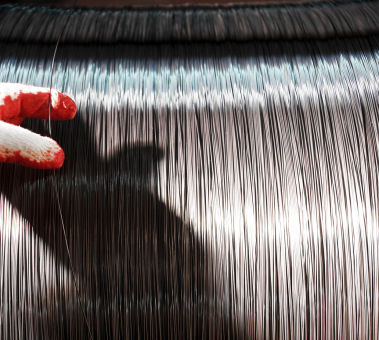 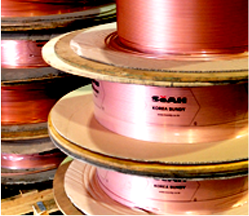 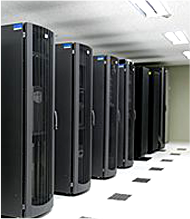 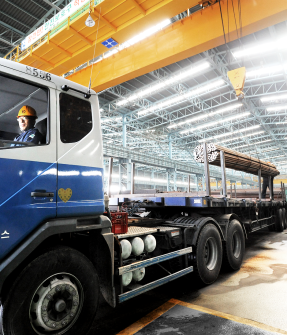 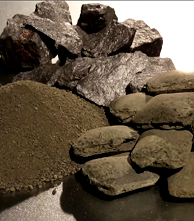 世亚特殊钢 
SeAH Metal
SeAH CM
SeAH ESAB
SeAH FS
SeAH Networks
SeAH Engineering
SeAH L&S
SeAH M&S
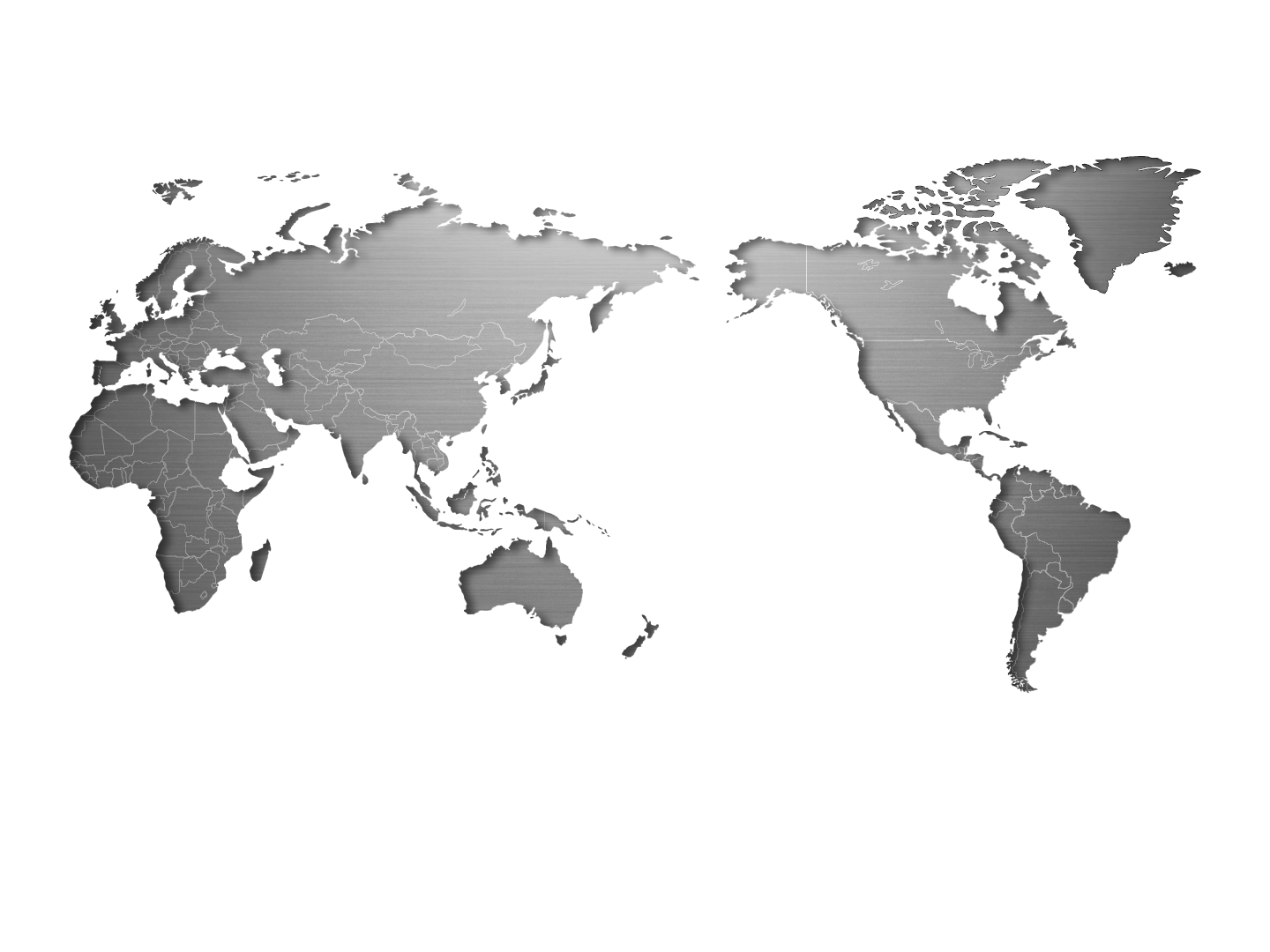 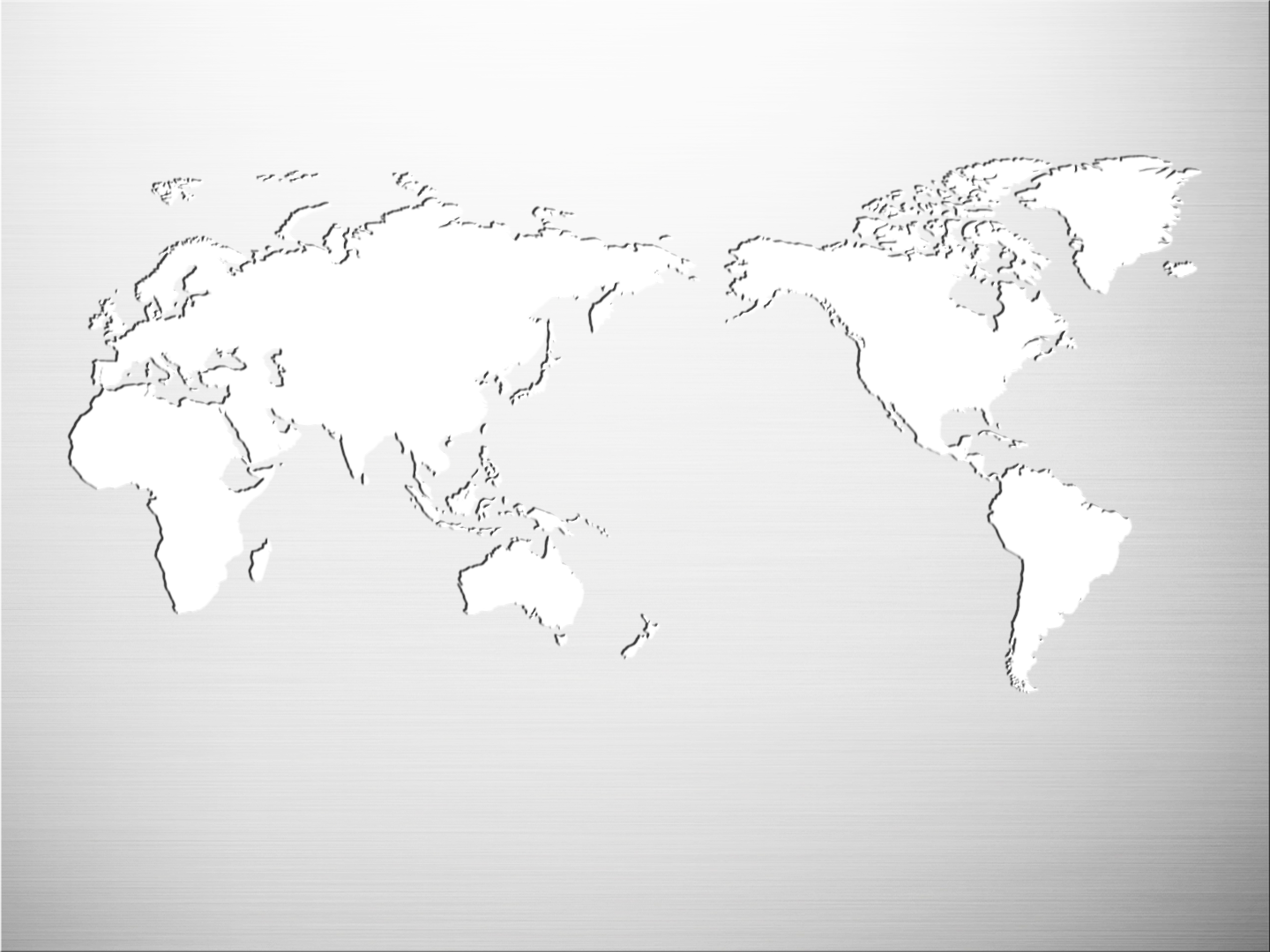 3. 全球网络
SeAH Steel America
SeAH Steel USA
State Pipe & Supply
SeAH Global
INOX TECH
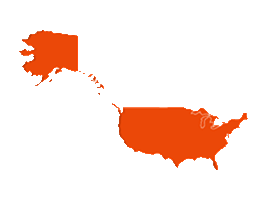 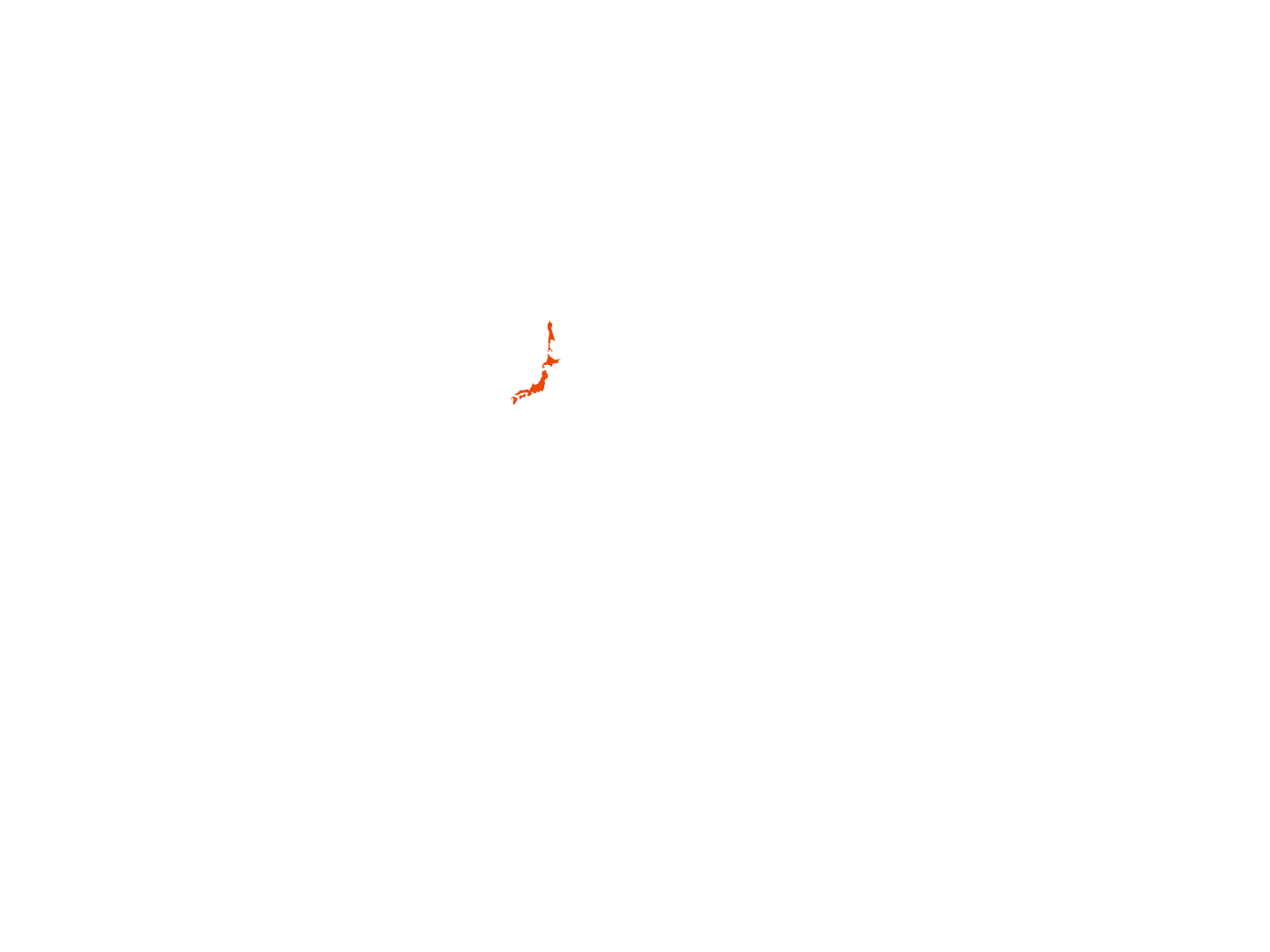 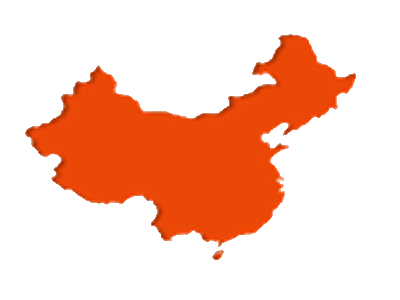 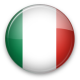 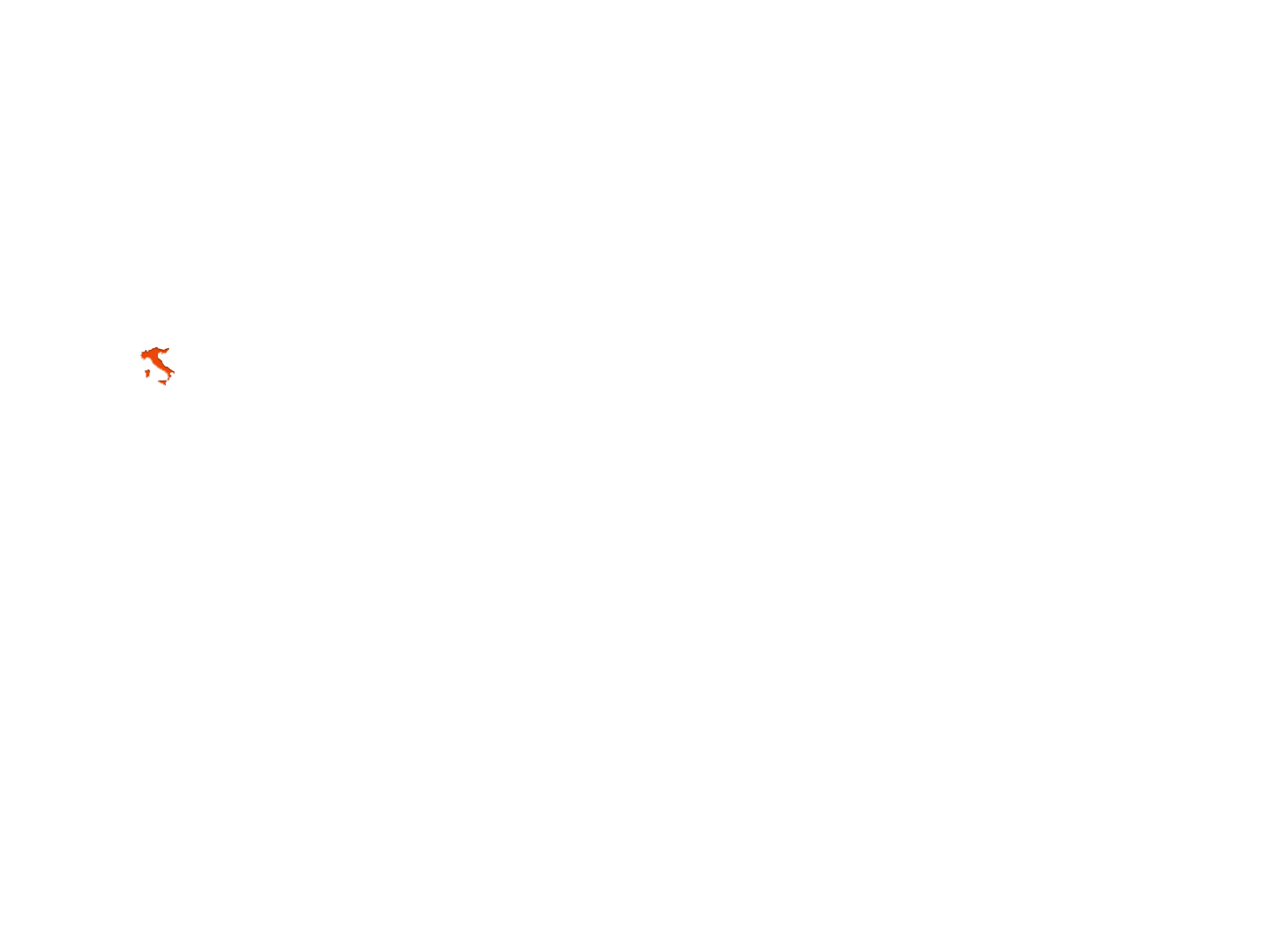 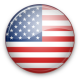 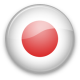 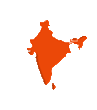 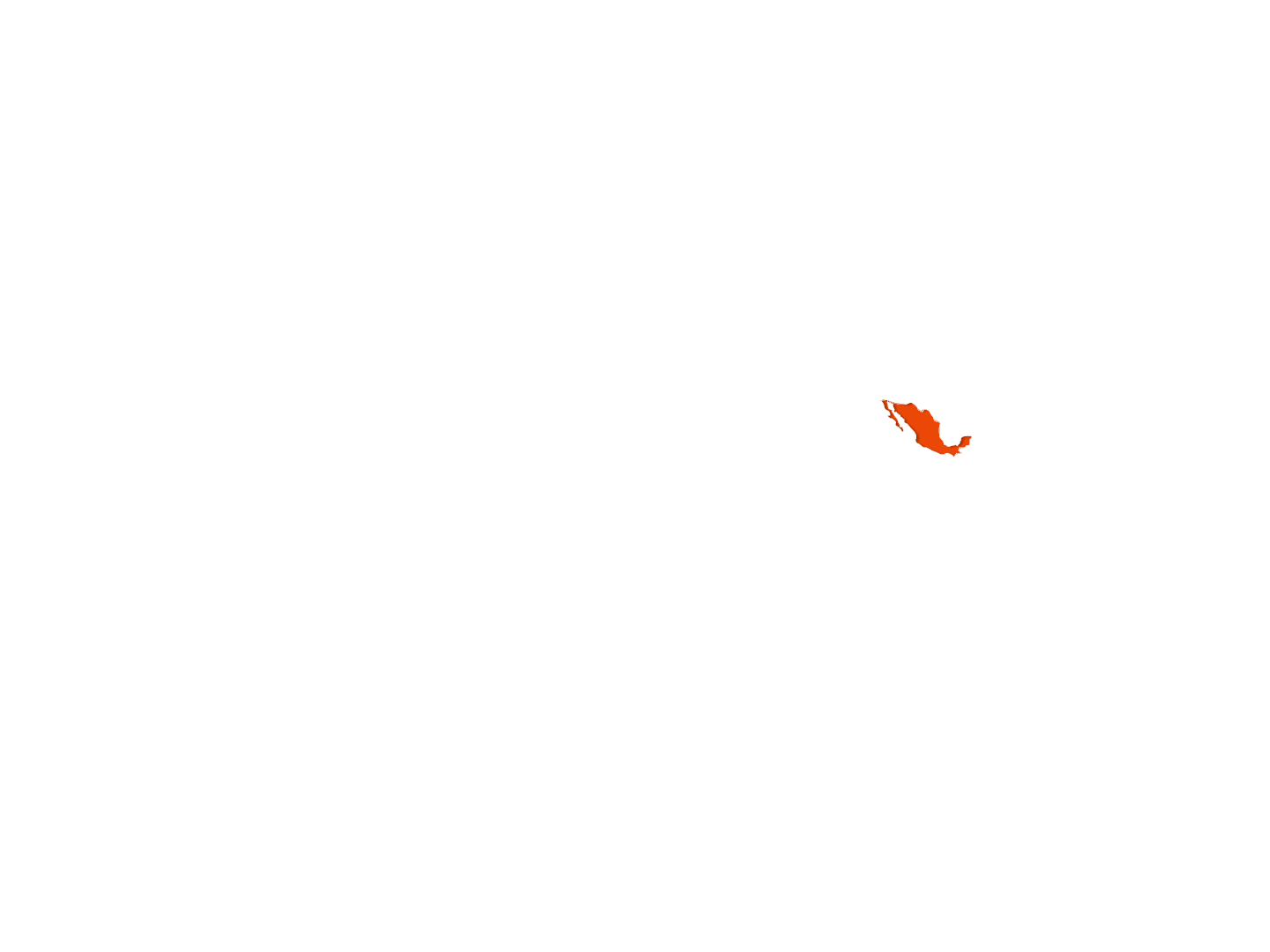 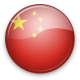 SeAH Japan
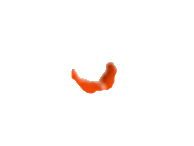 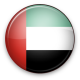 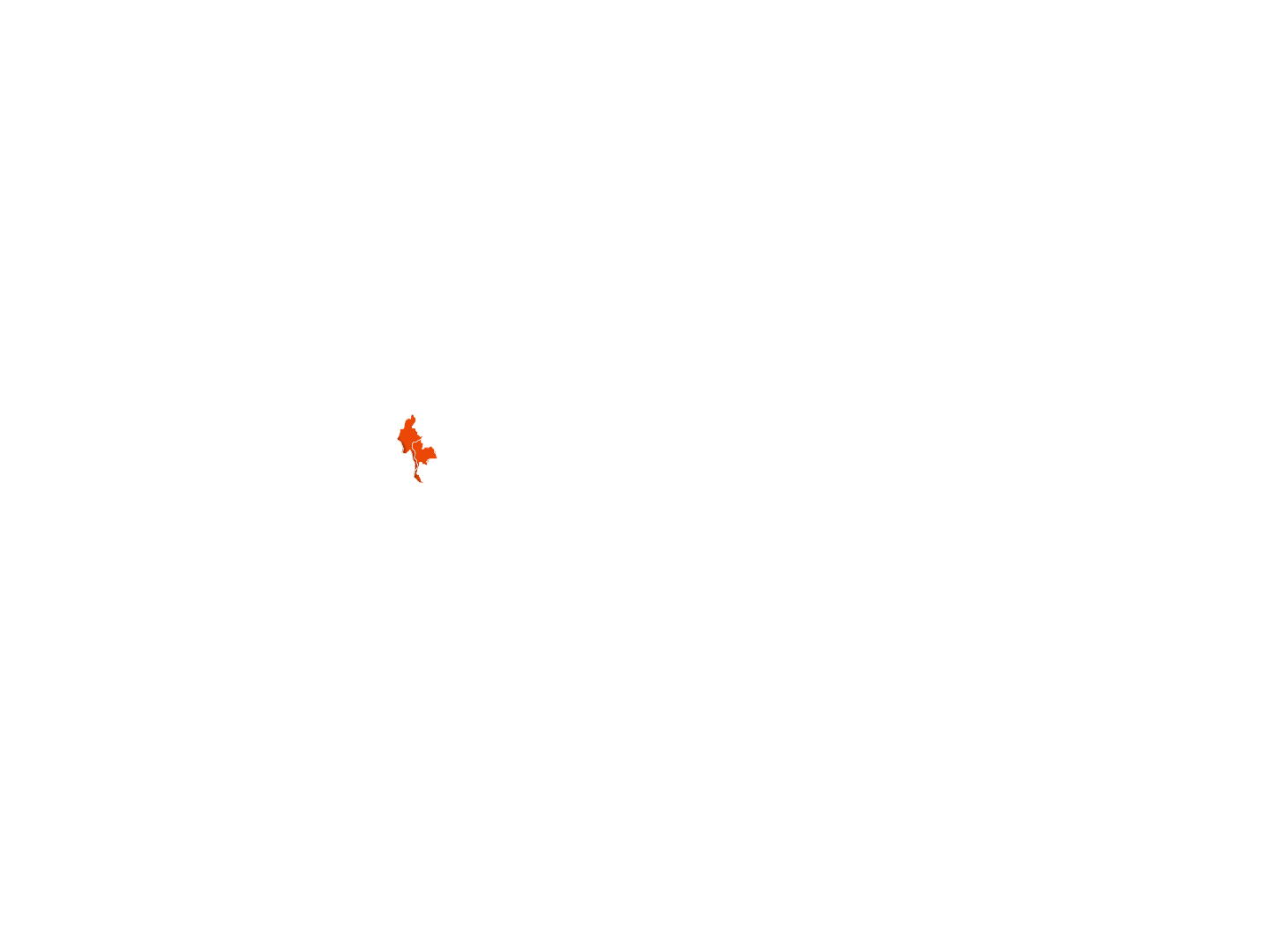 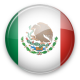 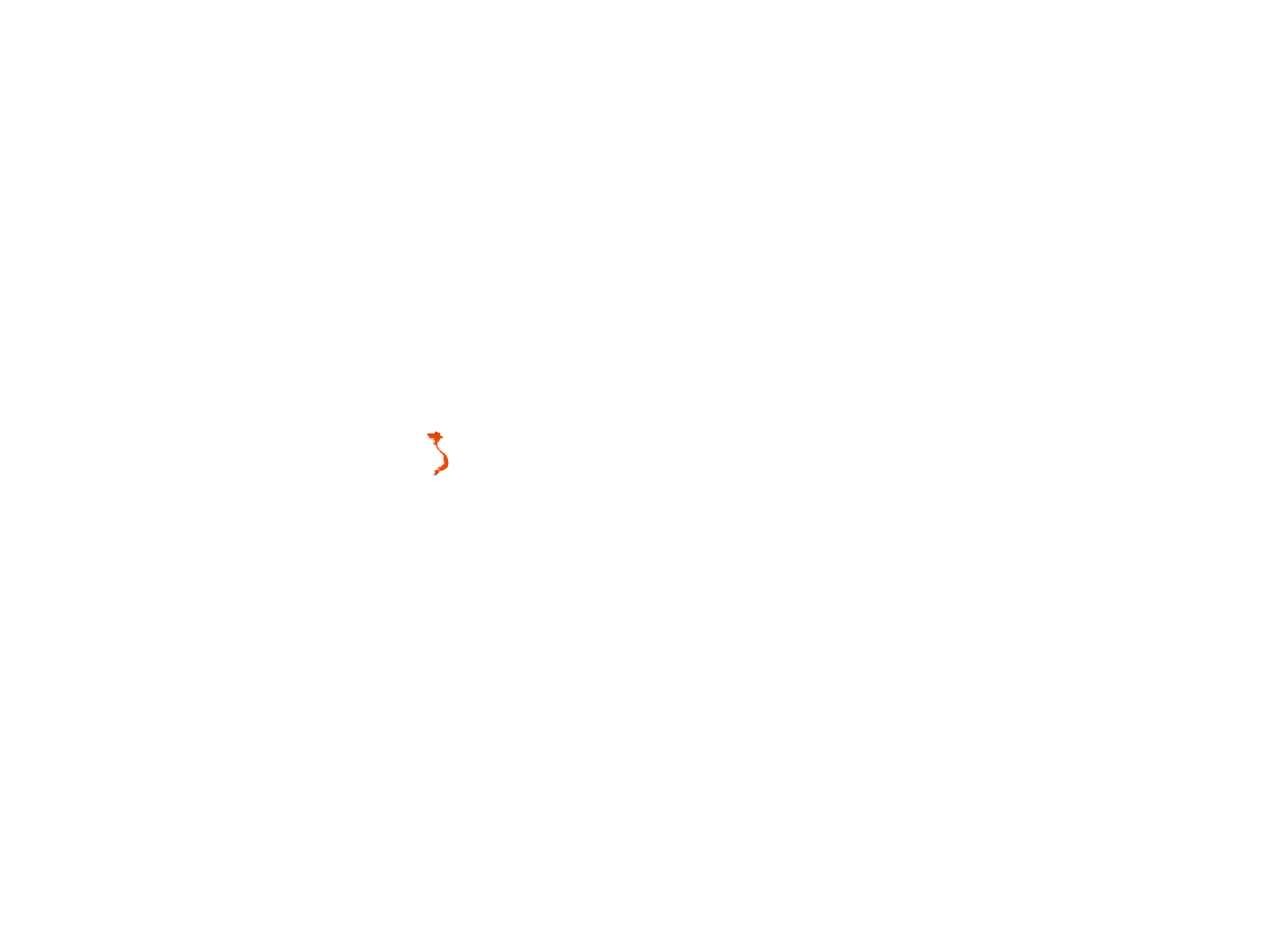 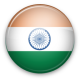 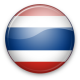 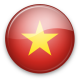 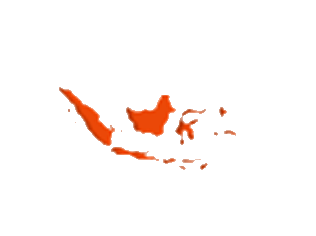 SeAH Precision Metal Indonesia
SeAH Steel Indonesia
SeAH R&I (Indonesia)
SeAH Steel Vina
Vietnam Steel Pipe
India SeAH Precision Metal
SeAH Precision Metal (Thailand)
POS-SeAH Steel Wire (Thailand)
SeAH Global (Thailand)
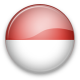 美国
墨西哥
日本
印度尼西亚
越南
印度
泰国
意大利
中国
阿联酋
Landmark Steel (Beijing)
Qingdao SeAH Precision Metal
Suzhou SeAH Precision Metal
Foshan SeAH Precision Metal
POS-SeAH Steel Wire (Nantong)
POS-SeAH Steel Wire (Tianjin)
SeAH Automotive (Nantong)
ESAB SeAH Welding Products (Yantai)
S&G Holdings (Hongkong)
SeAH Steel UAE
SeAH Precision Mexico
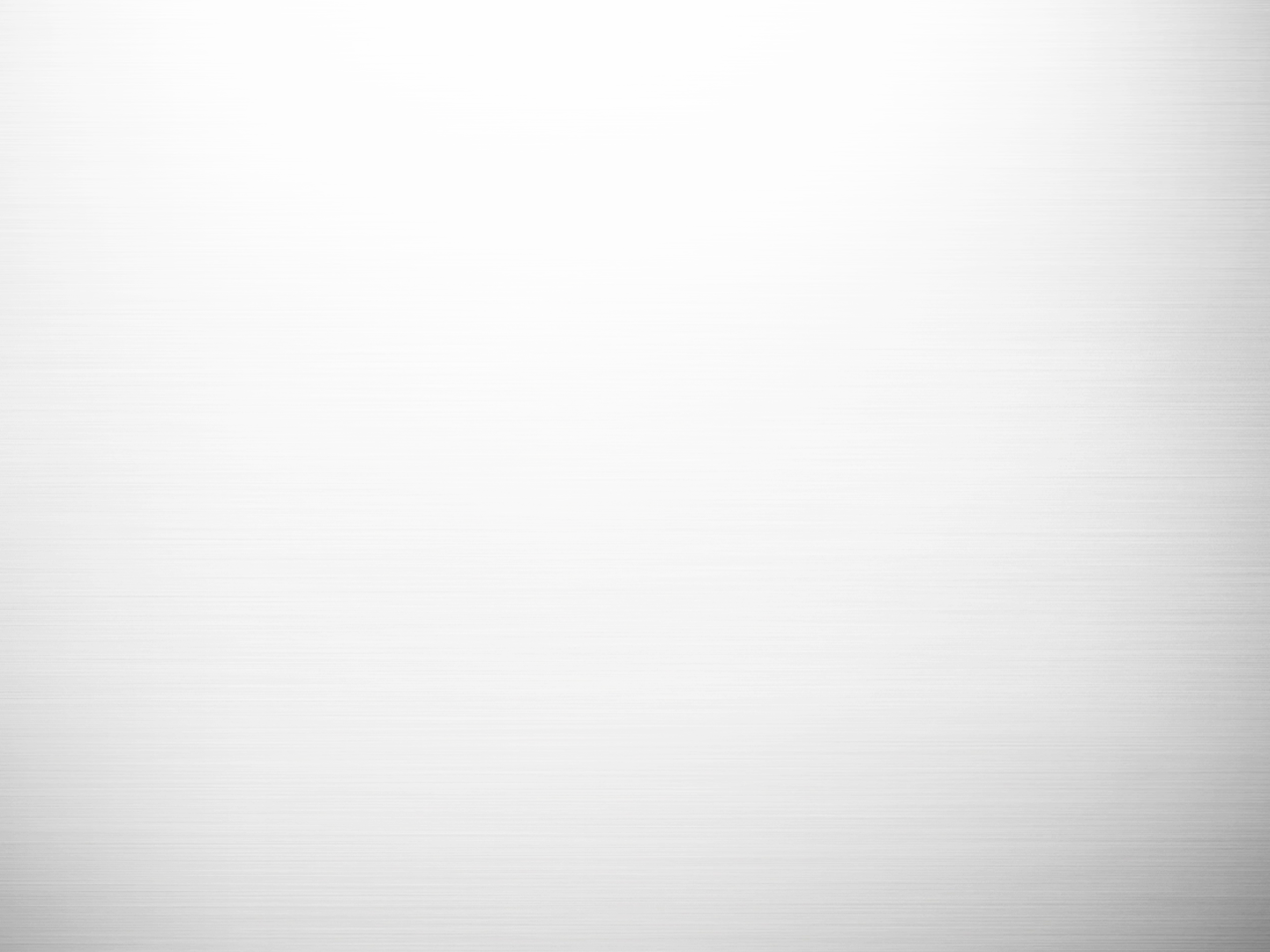 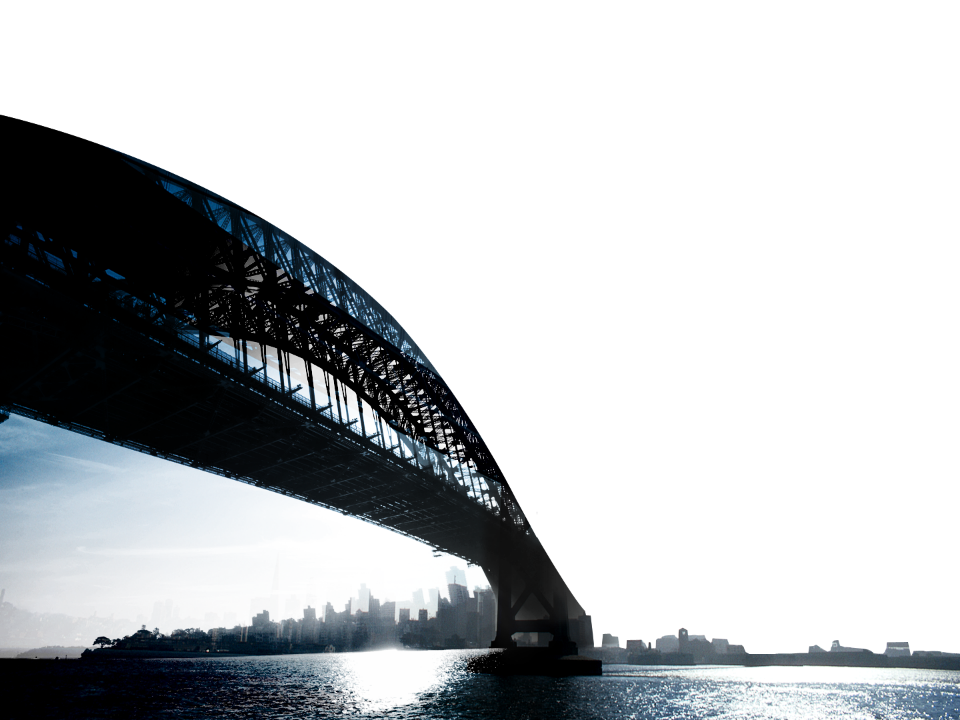 4. 事业成就
(单位: 亿韩元)
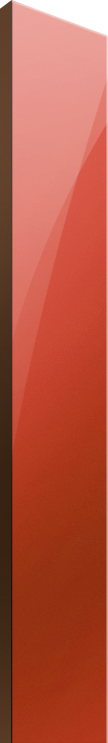 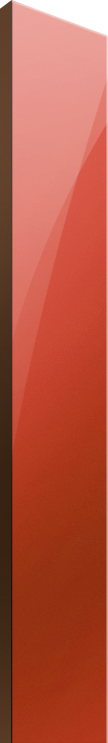 31年间约32倍
持续增长
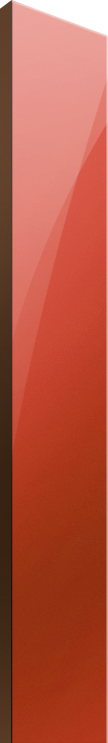 93,807
资产总额
销售额
营业利润
负债比率
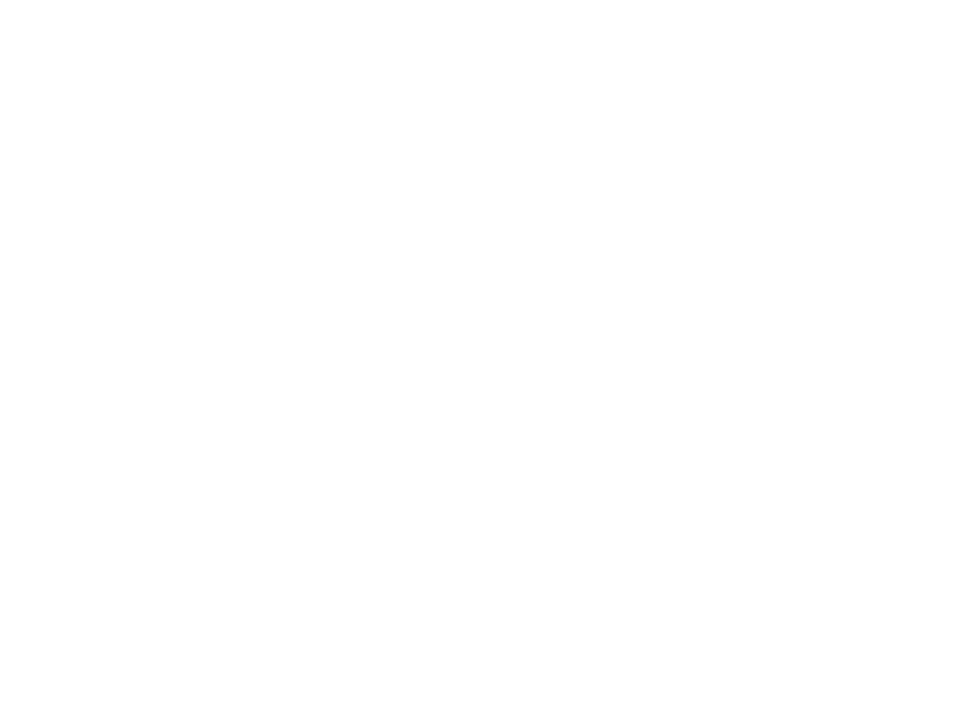 11兆821亿韩元
9兆3,807亿韩元
2,420亿韩元
30%
(2018年国内外整体现状)
76,387
62,706
财经界销售规模第35位
1     SAMSUNG
*来源: 韩国公正交易委员会 
(2018年国内合并基准，包括国企/金融)
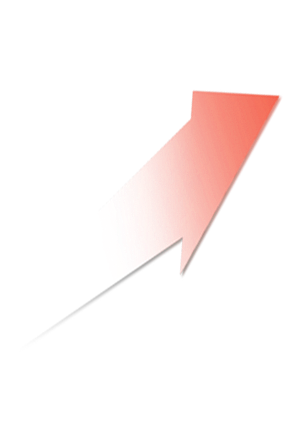 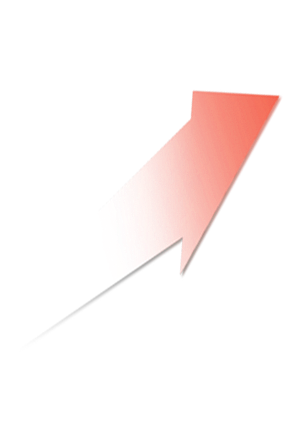 6     POSCO
15    DOOSAN
2018
2000
2010
2015
1988
45    NAVER
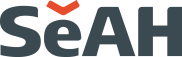 35
37    DONGKUK STEEL
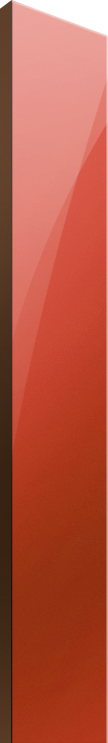 14,291
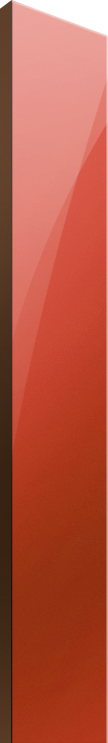 2,866
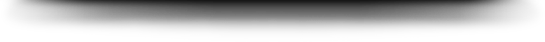 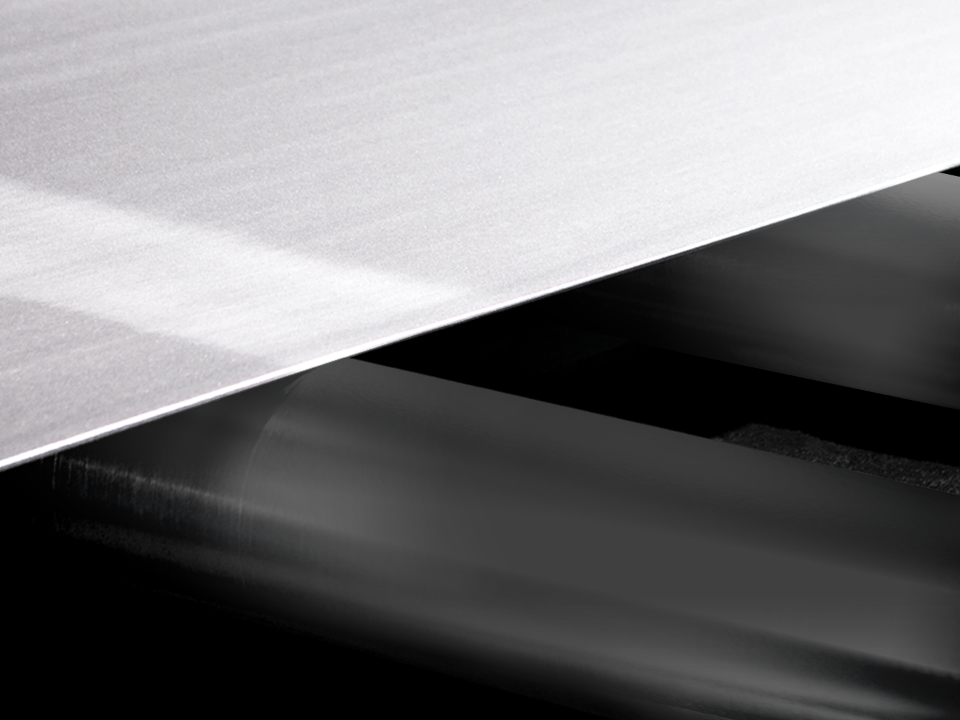 5. Mission & Core Value
世亚旨在成为
[主人翁精神 / 敏捷性 / 挑战]
通过正直的人、规范的工作场所、优质的产品，
主动挑战变化并创造出新的可能性。
注重人文关怀，为丰富多彩的生活作出贡献，
实力
正直
热情
[感谢和谦逊 / 基本和原则 / 言行一致]
从而‘让世界变得美好’。
用正确的智慧和行动，树立世亚的理想。
[洞察力 / 协作 / 完成]
通过合作，共享各种才能并完美收工。
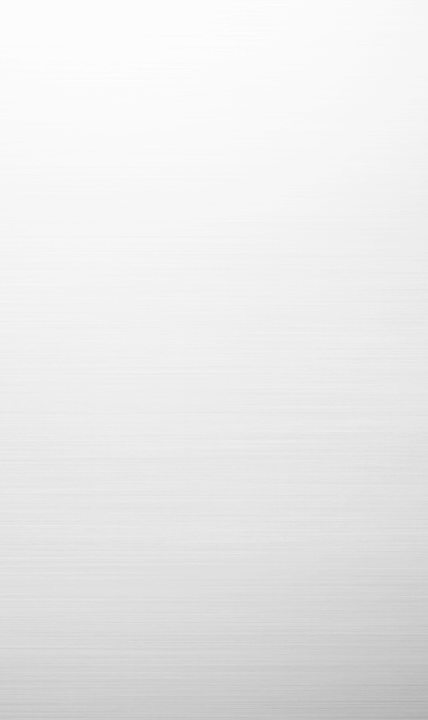 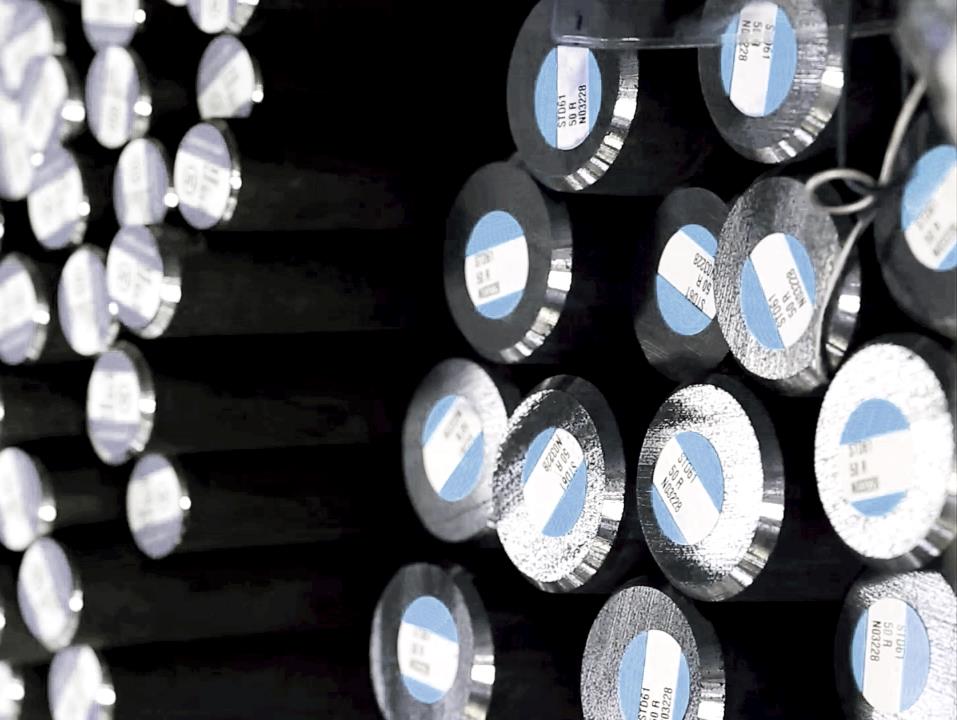 6. 世亚昌原特殊钢
BUSINESS OVERVIEW
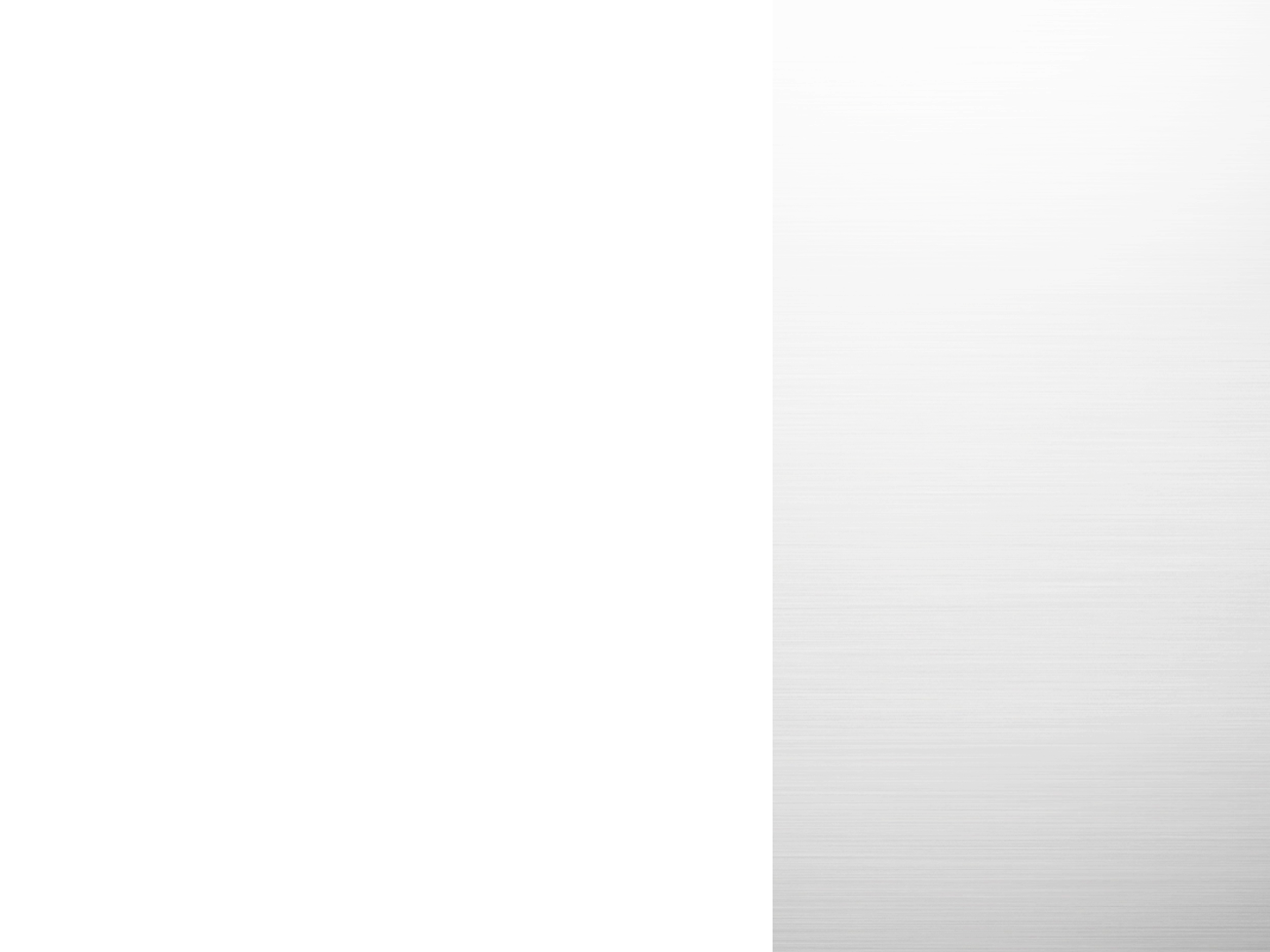 1966年
昌原(总部), 首尔
1兆2,293亿韩元
1兆4,708亿韩元
不锈钢线材/钢棒/钢管(无缝),
工具钢、模具钢、特殊合金等
资产总额
产品
成立
营业场所
销售额
韩国唯一的不锈钢线材、钢棒、钢管一条线生产企业
构建以高级合金钢为中心的多种产品组合
拥有以R&D为中心的高附加值合金材料和工程技术  
 专有技术
最先进的工业材料专家
确保世界级水平的专业竞争力
构建高级特殊钢一条线生产体制
年度炼钢产能120万吨
拥有115种最新检测设备，建立了针对客户的质检体系
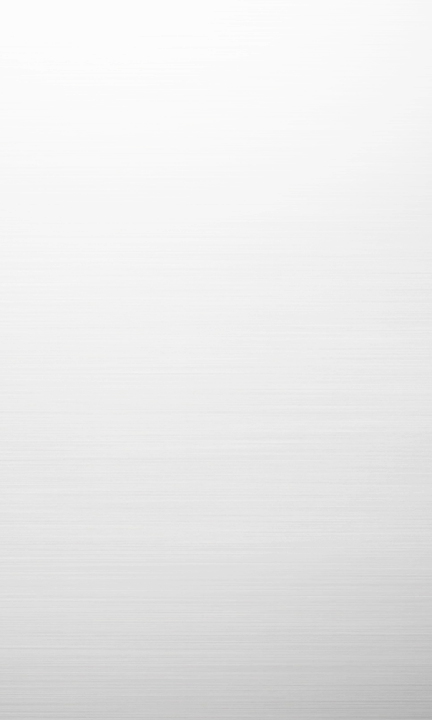 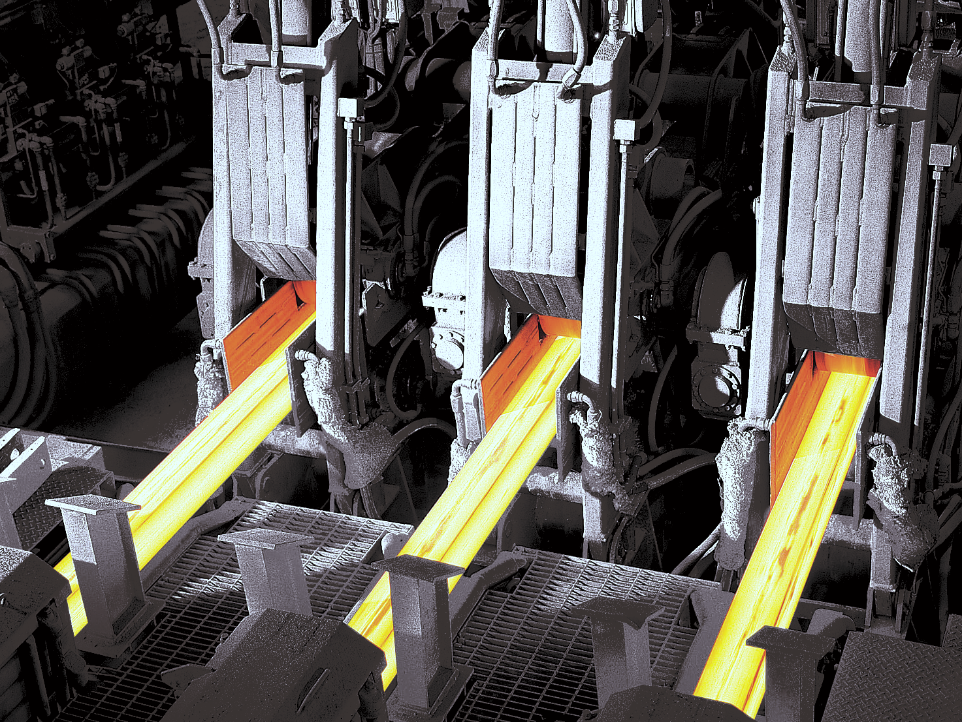 6. 世亚昌原特殊钢
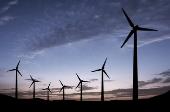 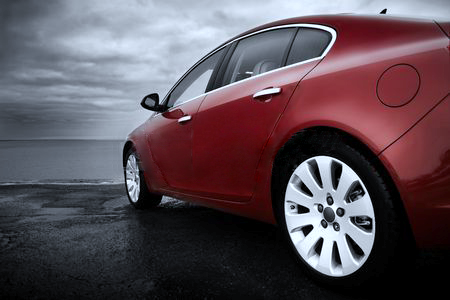 BUSINESS FIELD
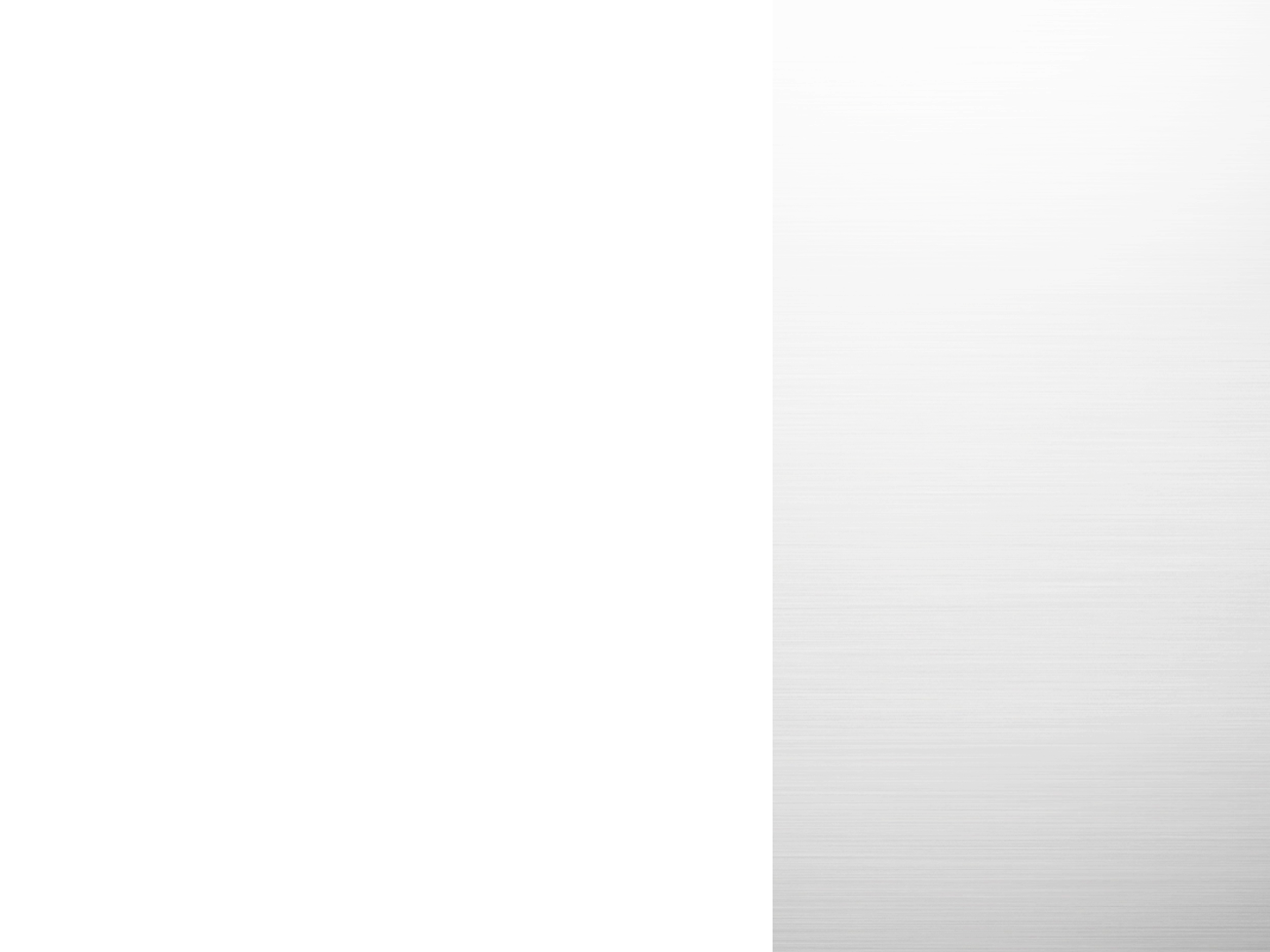 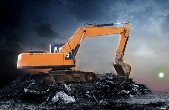 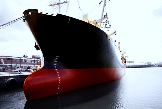 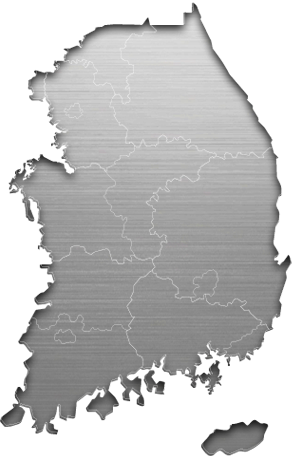 不锈钢线材/钢棒/钢管(无缝),
工具钢，模具钢， 碳∙合金钢，
自由锻造品，特殊合金
昌原
产品
昌
原
需求方
机械/成套设备/发电/汽车/造船
产能
炼钢120万吨, 产品100万吨
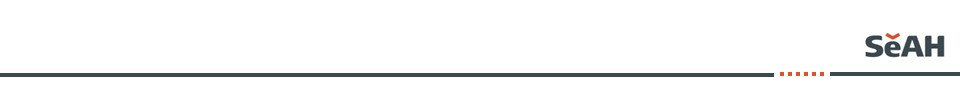 Contents
世亚集团简介
  1. 沿革
  2. 集团概要
  3. 全球网络
  4. 事业成就
  5. 核心价值
  6. 世亚昌原特殊钢介绍
  
II. 世亚特材介绍
   1. 公司简介 
   2. 生产产品
   3. 主要工序介绍
   4. 竞争优势
   5. 项目签约
1、合资公司简介
公司名称为“世亚特材（浙江）有限公司”,  工厂的主力产品为针对国内市场魅力度较高吸引力较强的的电子、医疗、制药等领域的具有高附加值的BA直管与盘管。
公司简介
生产量
130吨/月(1~2期): 
     - 1期 ：80吨/月
     - 2期 ：50吨/月 （ * 2期投资: 根据生产和市场情况而定）
产品群
钢种 : 304/316, 特殊合金等 精密管产品
    - 直管 : 6.0~50.8mm，  - 盘管 :6.0~25.4mm
主要市场
电子、医疗、汽车、石油化工等
   -利用高附加价值的BA产品进军医疗、电子等高级市场
   - 盘管主要应用在石油化工等领域
面积
工厂面积 约 5,300韩国平
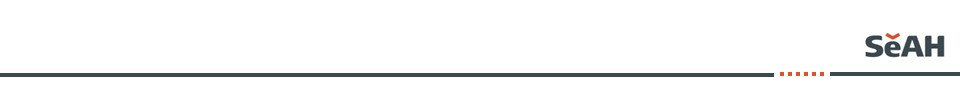 2. 生产产品 (1) BA直管
BA直管产品的介绍如下：
说明
项目
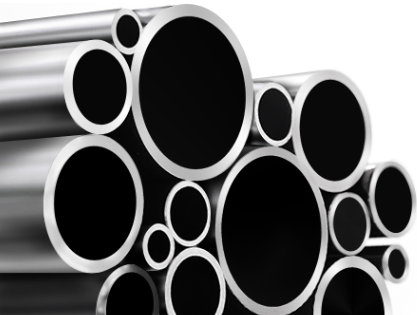 产品说明
钢管在经过轧制和冷拔加工后，在保护气体或真空状态下通过热处理，防止钢管表面的氧化脱碳现象，维持表面光洁度的光亮状态的产品。
- ASTM A269/A213
JIS G3459
EN 10216-5
产品特征及规格
产品特征
适用
规格
通过精密冷拔，内部照度优秀
通过BA热处理提高耐蚀性
在高压力领域可使用
在高温环境下可使用
主要需求方及钢种
需求产业
主要用途
钢种
① 电子/LCD产业
- 高纯度气体管道用Tube
TP316L/316L(VIM/VAR)
- GDI发动机配件
- 汽车转向装置
② 汽车
SUS304/304L
- 热交换器
测量用
③ 石化
TP316L, EN1.4404/1.4435
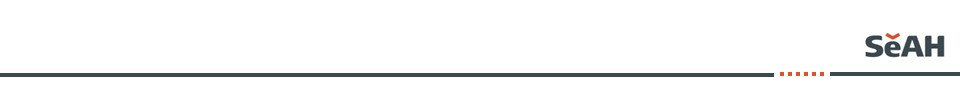 2. 生产产品 (2) Coil Tube
Coil Tube（盘管）产品的介绍如下：
说明
项目
产品说明
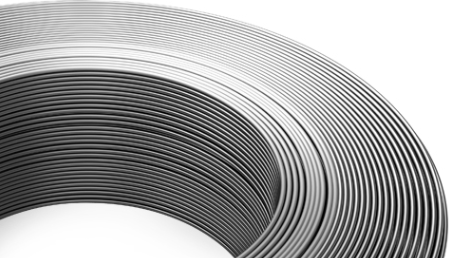 母管在经过轧制及冷拔加工后，不是以直管而是保持圆形的盘管形态生产的钢管。冷加工时为提高产品的折率以及为了方便运输以盘管形态生产的产品。
- ASTM A269/A213
JIS G3459
EN 10216-5
产品特征及规格
产品特征
适用规格
每个Coil约100kg，无需焊接，最长可生产约2千米
通过BA热处理提高耐蚀性
在高压力领域可使用
在高温环境下可使用
主要需求方及钢种
需求产业
主要用途
钢种
① 造船
- PIT (Pre Insulated Tube)
- TP316/316L, 904L, S31803,  
  S32750, etc)
- Umbilical Tube
② Oil & Gas
TP316/316L, 904L, S31803, 
    S32750, etc
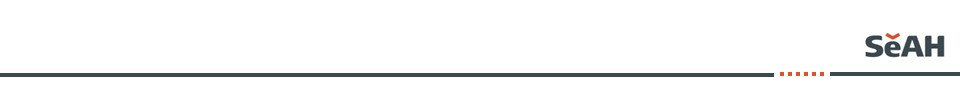 3. 高附加值技术
产品的整体流程和高附加值核心技术流程如下：
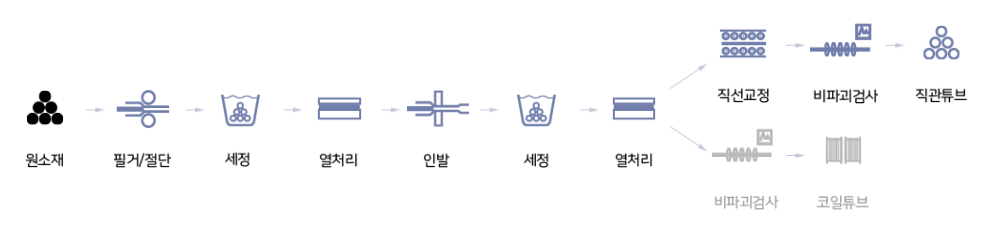 整体流程图
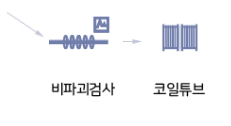 直线调整
直管Tube
无损检测
清洗
热处理
原材料
轧制/切割
清洗
冷拔
热处理
无损检测
Coil Tube
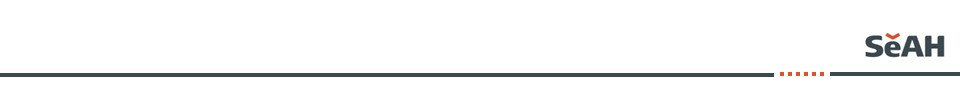 4. 我们的优势
我司不仅会在产品的品质、价格、交期方面提供最好的服务，同时会利用SeAH的先进技术、品牌和Network共同开发客户， 努力成为贵司的长期战略合作伙伴。
说明
主要项目
分类
详细内容
对客户的效果
Co-R&D/
Stable, High- quality
T
100%引进韩国CTC的先进生产技术和
    know-how，关键设备韩国进口，确保产
    品高端，品质稳定
Advanced Technology
Tech-leader
Ship/ R&D
研发和技术
R&D Capability
引进韩国高级工程师，持续进行研发活动
    为更好服务EP客户， 对EP也进行技术研究
公司
B
SeAH Brand
Corporate Marketing
(Korean Corp.)
Brand& network
品牌和关系
利用世亚的品牌认知度更容易推广产品
Network活用
利用世亚的海内外Network共同开展销售
S
高效性
Convenient
work
包括报价在内业务对接高效、快速、灵活
Service服务
在产品、业务上提供定制型服务，满足多样
    性的需求
Customized(Co- R&D）
Product
Competitive
-ness
Q
引进韩国母公司顶尖的冷轧、冷拔和光亮
    热处理技术，生产世界级高品质产品
世界级品质
Proven
Quality
公认品质
细节管理、成材率高、品质稳定
差异化产品
EP级高端直管和最长可达2千米的盘管
可采购韩国热挤压无缝管或国内穿孔管
    满足客户的多层次品质要求
产品
Competitive Cost & Profit Increase
C
竞争力价格
虽为高端进口材料的品质，但价格合理，
    性价比高
Cost
价格
稳定的价格
保持稳定的价格，进行持续的供应
Fast/ stable supply
Low Risk & low stock burden
D
迅速 稳定
浙江丽水工厂，距离近，交货快
Delivery
交期
根据客户需求，准备常用尺寸库存
准备库存
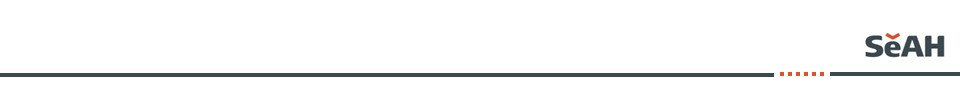 5. 公司项目签约
投资签约 (地方政府 – SeAH CTC) 与 SeAH CTC 宣传
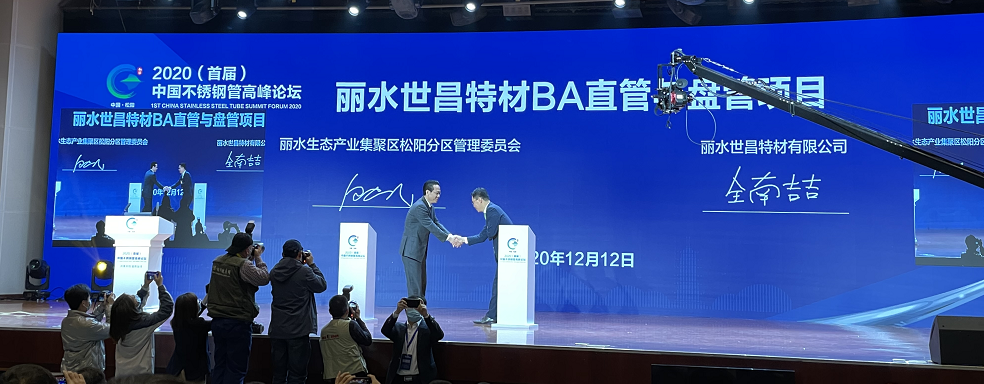 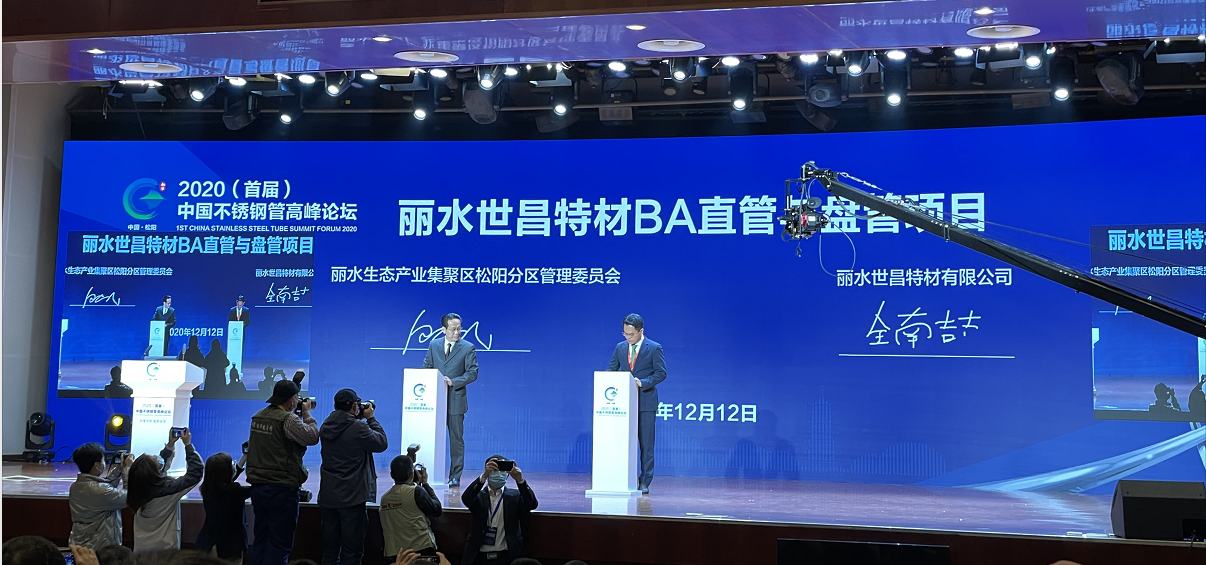 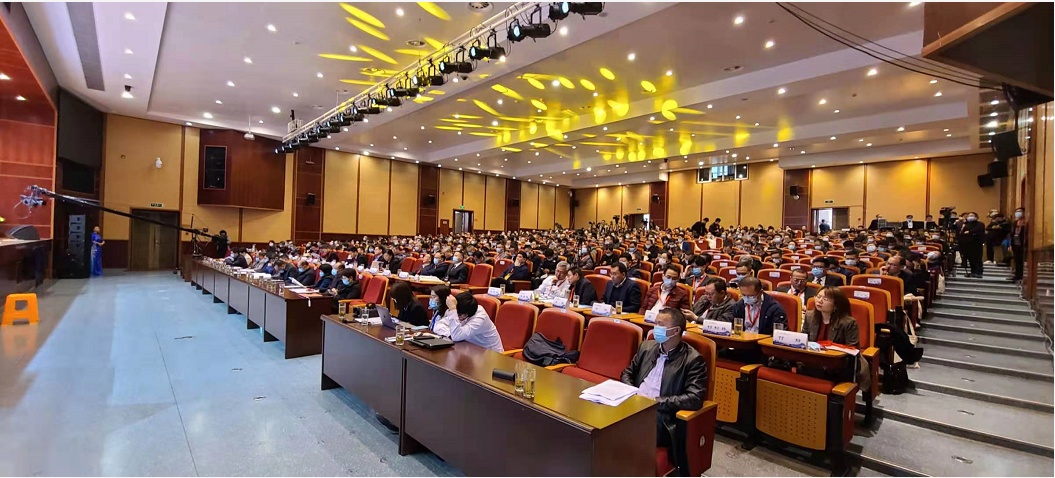 [Speaker Notes: Title 변경 필요  ]